Quantum information as high-dimensional geometry
Patrick Hayden
McGill University
Perspectives in High Dimensions, Cleveland, August 2010
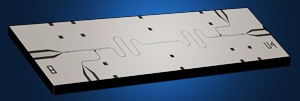 Motivation
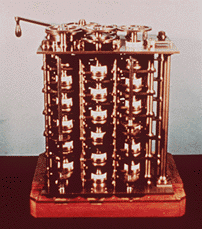 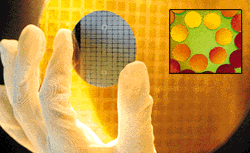 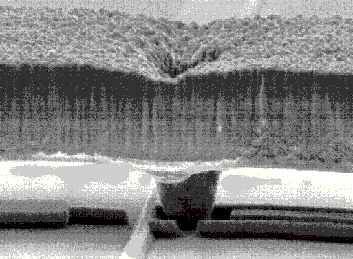 1m
.1nm
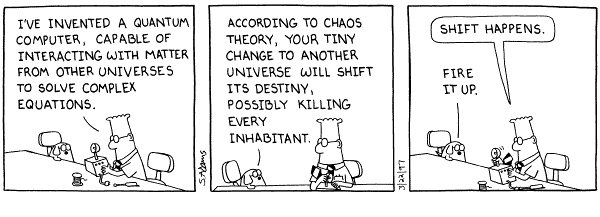 Outline
The one-time pad: classical and quantum
Argument from measure concentration
Superdense coding: from bits to qubits
Reduction to Dvoretzky 
(Almost Euclidean subspaces of Schatten lp)
More one-time pad:
Exponential (and more) reduction in key size
Decomposing l1(l2) into a direct sum of almost Euclidean subspaces
1 bit of key per bit of message necessary and sufficient [Shannon49]
One-time pad
Message
Shared key
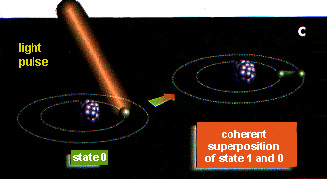 Light pulse
Superposition:
States 0 and 1
State 0
Sets are to information as…
|1i|0i
|1i
|0i+|1i
|0i|1i
|0i
|1i|1i ?
|0i|0i
One qubit:
C2
Two qubits:
C2 ­ C2
(Unit) Vectors are to 
                 quantum information.
Distinguishability
Physical operations…
Are unitary: 
    They preserve inner products
Physical operations…
Are unitary: 
    They preserve inner products
1 bit of key per bit of message necessary and sufficient [Shannon49]
One-time pad
Message
Shared key
Quantum one-time pad
Message
Shared key
Minimal key length: k = 2n
Approximate quantum one-time pad
ε-approximate security criterion:
Can achieve using n+log(1/ε2) bits of key
Reduction of factor 2 over exact security
Proof: 
Select {Uj} i.i.d. according to Haar measure on U(2n)
Use net on set of {X}
[H-Leung-Shor-Winter 03]
Approximate encryption:More later…
Measuring entanglement
Entanglement: nonlocal content of a quantum state (normalized vector)
Maximally
entangled
vector
Product 
vector
Dvoretzky’s theorem à la Milman
Maximally
Entangled
Product
For p approaching 1, subspace S is all but constant number of qubits.
[Hayden-Leung-Winter 06, Aubrun-Szarek-Werner 10]
Superdense coding
j 2 {0,1,2,3}
Time
j
1 qubit
1 ebit
|0i = |00iAB + |11iAB
Bob receives one of four orthogonal (distinguishable!) states depending on Alice’s action
1 ebit + 1 qubit ≥ 2 cbits
[Bennett-Wiesner 92]
Superdense coding of arbitrary quantum states
Suppose that Alice can send Bob an arbitrary 2 qubit state by 
sharing an ebit and physically transmitting 1 qubit.
1 qubit + 1 ebit ≥ 2 qubits
2 qubits + 2 ebits ≥ 4 qubits
Substitute: (1 qubit + 1 ebit) + 2 ebits ≥ 4 qubits
                                      1 qubit + 3 ebits ≥ 4 qubits
Repeat: 1 qubit + (2k-1) ebits ≥ 2k qubits
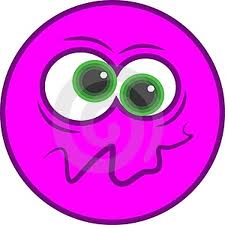 Superdense coding of maximally entangled states
Time
1 qubit
1 ebit
|0i = |00iAB + |11iAB
Alice can send Bob any maximally entangled pair of qubits
by sharing an ebit and physically transmitting a qubit.
Superdense coding of maximally entangled states
Time
log(a) qubits
log(a) ebits
2 log(a) qubits
Alice can send Bob and maximally entangled pair of qubits
by sharing an ebit and physically transmitted a qubit.
Superdense coding of arbitrary quantum states
log(a)+const qubits
log(a) ebits
2 log(a)-const qubits
Asymptotically, Alice can send Bob an arbitrary 2 qubit state by 
sharing an ebit and physically transmitting 1 qubit.
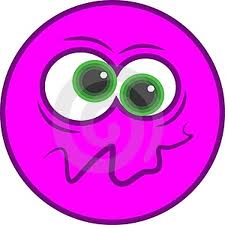 1 qubit + 1 ebit ≥ 2 qubits
Approximate quantum one-time padfrom superdense coding
log(a)+const qubits
log(a) ebits
Time-reverse!
2 log(a)-const qubits
Asymptotically, Alice and send Bob an arbitrary 2 qubit state by 
sharing an ebit and physically transmitting 1 qubit.
Approximate quantum one-time padfrom superdense coding
log(a)+const qubits
Time-reverse!
log(a) ebits
2 log(a)-const qubits
Asymptotically, Alice and send Bob an arbitrary 2 qubit state by 
sharing an ebit and physically transmitting 1 qubit.
{Uj} forms a perfect quantum one-time pad:
Total key required is 2 x ( log(a) + const ).
Encrypting classical bits in quantum states
Secret key
Strongest security: for any pair of messages x1 and x2, Eve cannot 
distinguish the encrypted x1 from the encrypted x2. (TV ≤ δ)
Less strong security: Assume x uniformly distributed. Eve uses
Bayes’ rule to calculate p(x|measurement outcome). 
TV from uniform ≤ δ for all measurements and outcomes.
Encrypting classical bits in quantum states
Secret key
Less strong security: Assume x uniformly distributed. Eve uses
Bayes’ rule to calculate p(x|measurement outcome). 
TV from uniform ≤ δ for all measurements and outcomes.
Colossal key reduction: Can take k = O(log 1/δ).
Proof: Choose {Uj} i.i.d. using Haar measure, no ancilla.
Adversarial argument for all measurements complicated.
[HLSW03],
[Dupuis-H-Leung10],
[Fawzi-H-Sen10]
Quantum encryption of cbits:Connection to l1(l2)
Each Vk gives a low-distortion embedding of l2 into l1(l2).
A
C
B
D
uniform
Secret key j
Quantum one-time pad
Proof that this works is an easy calculation. (Really!)
[Fawzi-
H-Sen 10]
Leads to key size O(log 1/ε) with ancilla of size O(log n + log 1/ε)
Explicit constructions!
Adapt [Indyk07] construction of l2 into l1(l2) to produce a quantum algorithm for the encoding and decoding.
Recursively applies mutually unbiased bases and extractors.
Build Indyk embedding from an explicit sequence of 2-qubit unitaries.
Procedure uses number of gates polynomial in number of bits n. (Indyk algorithm runs in time exp(O(n)).)
Get key size O(log2(n)+log(n)log(1/ε)).
Also gives efficient constructions of:
Bases violating strong entropic uncertainty relations
Efficient protocols for string commitment
Efficient encoding for quantum identification over cbit channels
Summary
Basic problems in quantum information theory can be interpreted as norm embedding problems:
Approximate quantum one-time pad
Existence of highly entangled subspaces
Quantum encryption of classical data
Additivity conjecture! (Not even mentioned)
Formulating problems this way simplifies proofs and allows application of known explicit constructions
Open problems
Explicit constructions for embedding l2 into Schatten lp?
Why do all these results boil down to variations on Dvoretzky?
What other great theorems should quantum information theorists know?